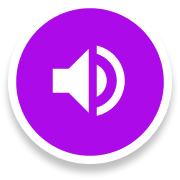 Welcome to 8th Grade 
Social Studies!
Ms. Cardone/Mr. Tkac
Room 101
American Revolution
Articles of Confederation/Constitution/Constitutional Convention
Electoral College
Bill of Rights
Industrial Revolution
Early Presidents
Manifest Destiny
Oregon Trail
Slavery/Causes of the Civil War

S
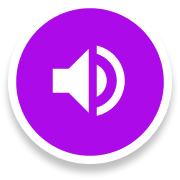 What we are Learning
Students are expected to have the following daily:     
     ** Chromebook - fully charged         ** pen/pencil             
     ** inexpensive earbuds (optional)
Work will be posted in Google Classroom.
Assignments are due by 8:00 AM on the due date.
Late work will be accepted for a lessoned grade, depending on circumstances. It must be completed by the end of the unit.
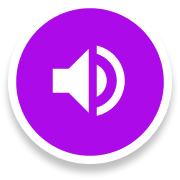 Our Day to Day
Homework: 30%  Homework is given to reinforce a topic and may be started in class if time allows. 
Participation: 20%  Participation grades consist of work completed in class or participation in class activities.
Assessments: 50%  Assessments consist of the traditional type of tests, along with other methods, including timelines and research. Projects will also count towards assessment grades.
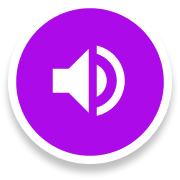 Grading
Work is posted daily in Google Classroom. 

Have your child email any questions.

Your child should check their emails for any communication from Ms. Cardone or Mr. Tkac.
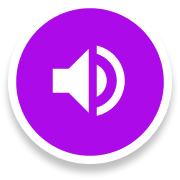 Absences
Ms. Cardone: cmcardone@jacksonsd.org  

Mr. Tkac: ttkac@jacksonsd.org
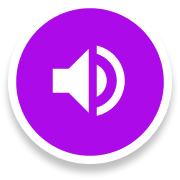 Contacts